Fig. 1. Sample-based z-scores for intrusions, repetitions, seriation, and cycling (each divided by total number of ...
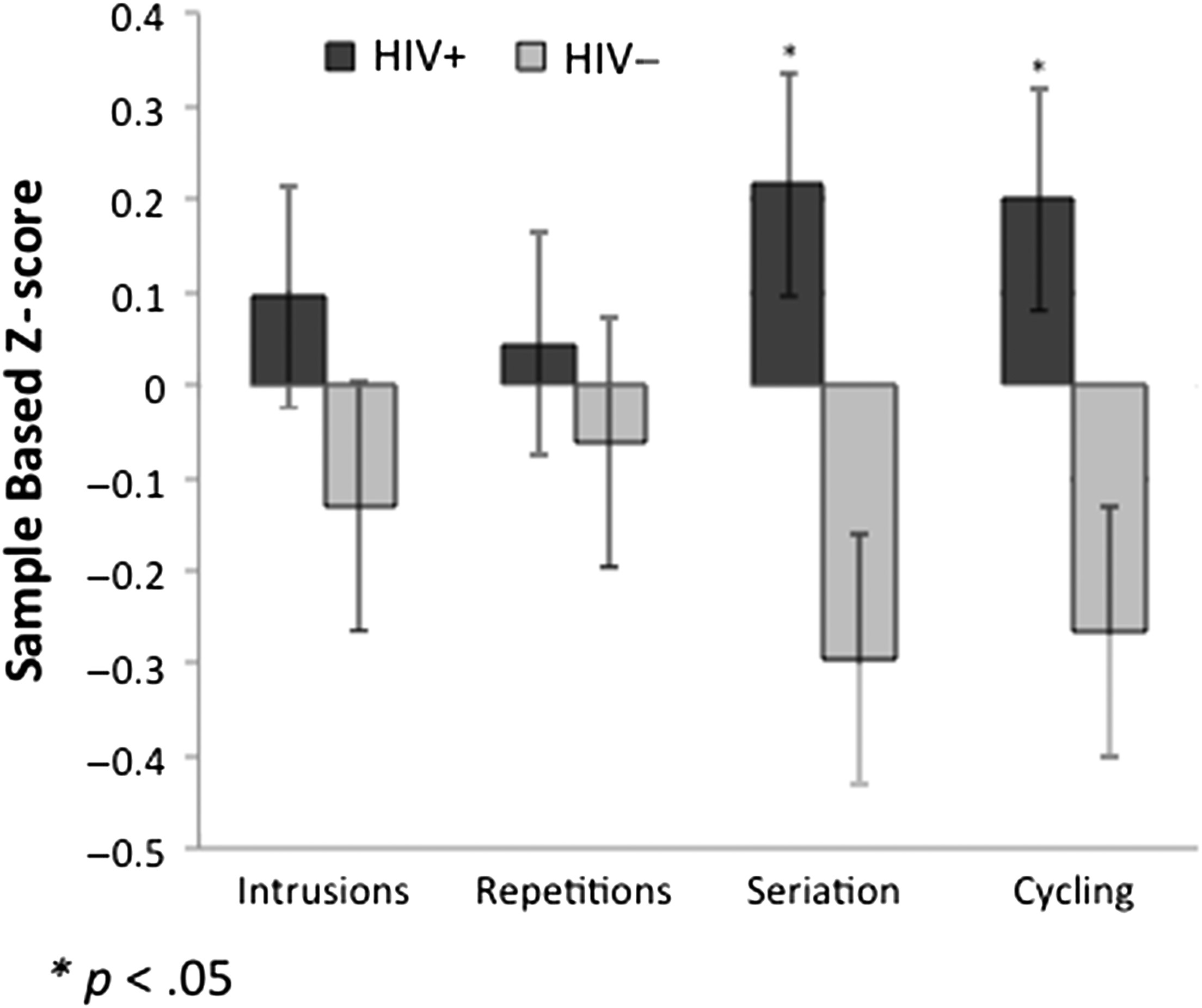 Arch Clin Neuropsychol, Volume 32, Issue 1, 1 February 2017, Pages 53–62, https://doi.org/10.1093/arclin/acw086
The content of this slide may be subject to copyright: please see the slide notes for details.
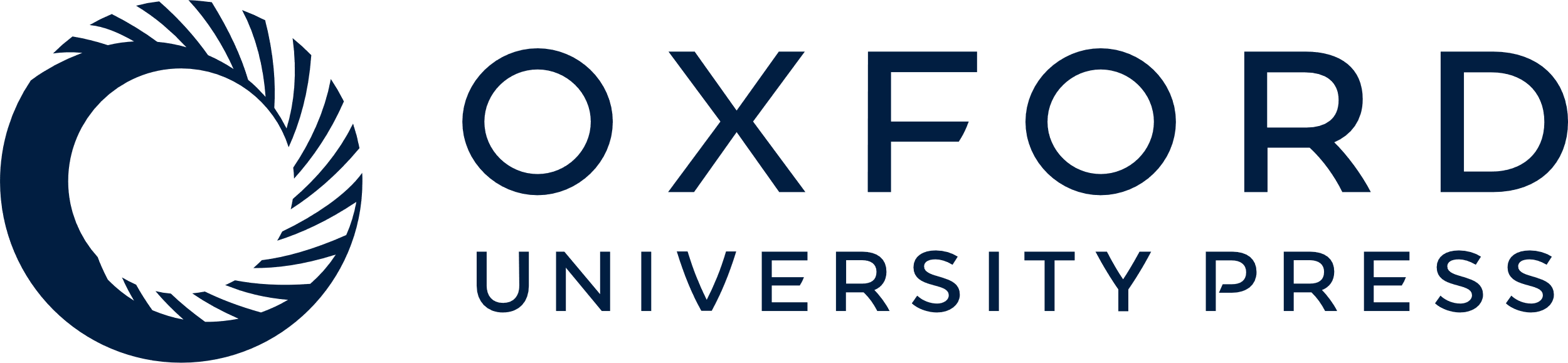 [Speaker Notes: Fig. 1. Sample-based z-scores for intrusions, repetitions, seriation, and cycling (each divided by total number of digits generated) in HIV+ and HIV− groups. Error bars represent standard errors.


Unless provided in the caption above, the following copyright applies to the content of this slide: © The Author 2016. Published by Oxford University Press. All rights reserved. For permissions, please e-mail: journals.permissions@oup.com.]